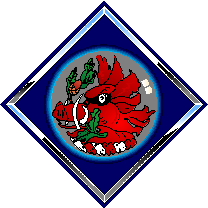 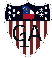 Work for Warriors Georgia (WFWGA)
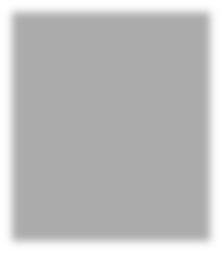 Lacy Turner
Director
770-295-9089 Lacy.p.turner.nfg@army.mil
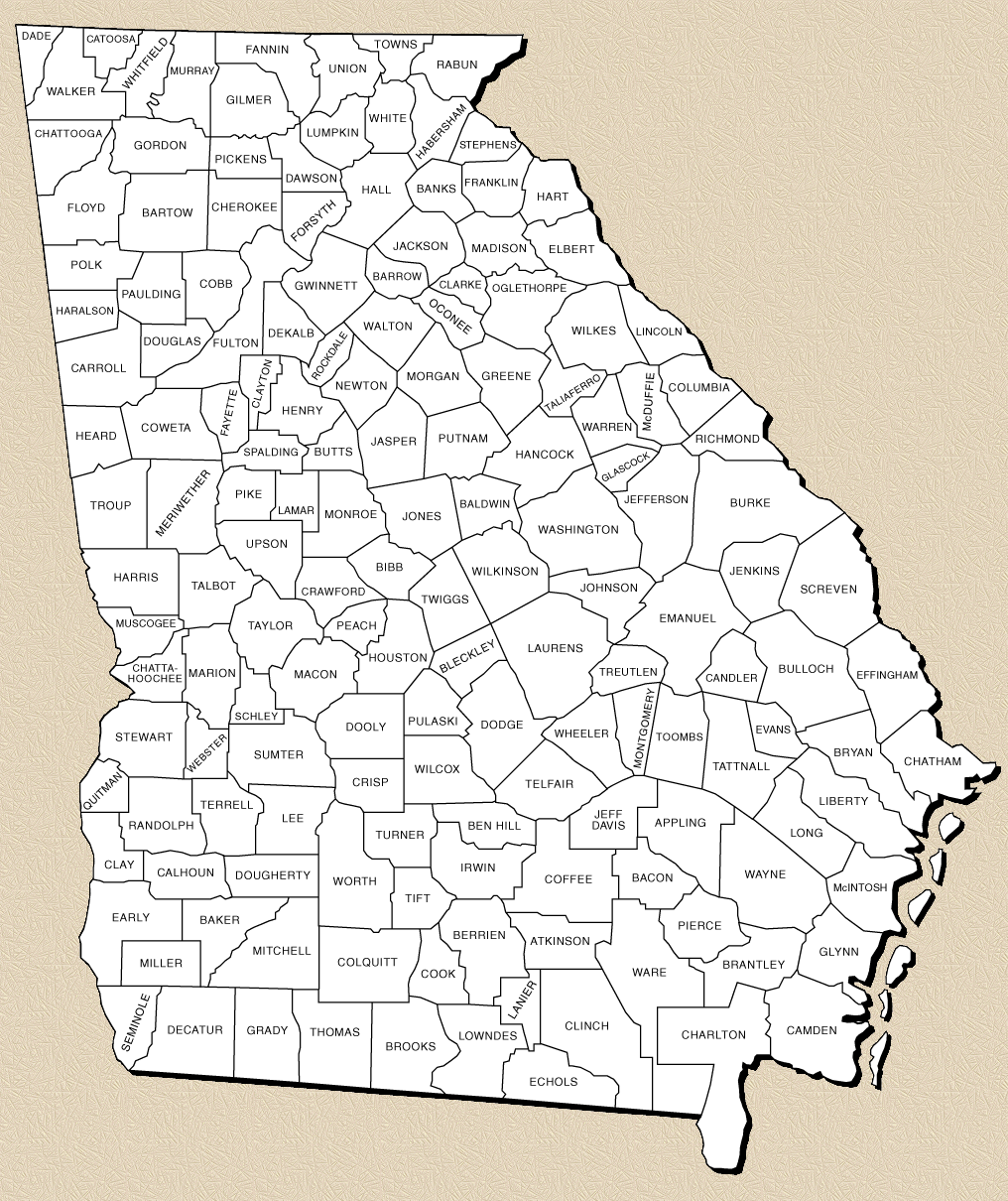 Employment Coordinators are located throughout the state and are the subject matter experts in their area.
Kyle Mbiad
Employment Coordinator 470-620-8088
Kyle@w4wga.org
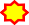 Patrick Rivers Employment Coordinator 678-788-3018
Patrick@w4wga.org
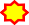 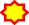 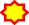 Ellis Hudson 
Employment Coordinator 
770-842-7375
Ellis@w4wga.org
Brandon Koutalidis Employment Coordinator 678-881-1506
Brandon@w4wga.org
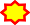 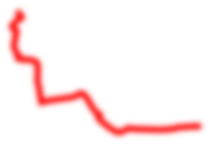 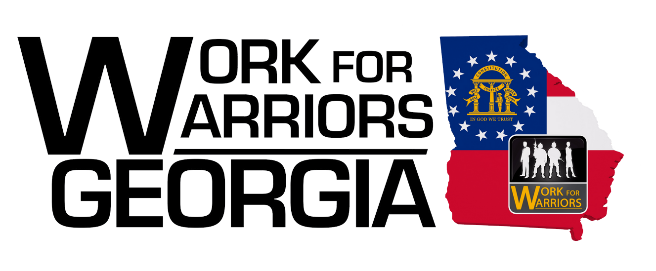 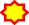 Jason McCarty Employment Coordinator 678-899-9967
Jason@w4wga.org
To register for assistance, visit www.w4wga.org or contact an Employment Coordinator.
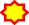 Lee Rollins
Employment Coordinator 678-788-3615
Lee@w4wga.org
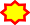 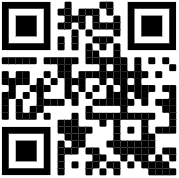 Sam Middleton Employment Coordinator 678-818-5831
Sam@w4wga.org
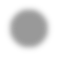 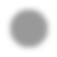 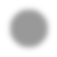 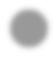 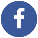 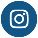 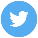 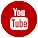 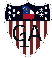 Deployable Soldiers
Ready Families
Follow us on Social Media